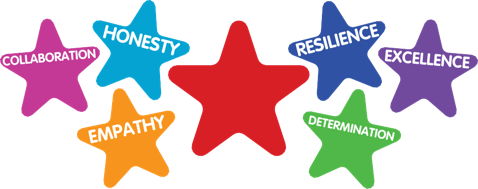 RESPECT
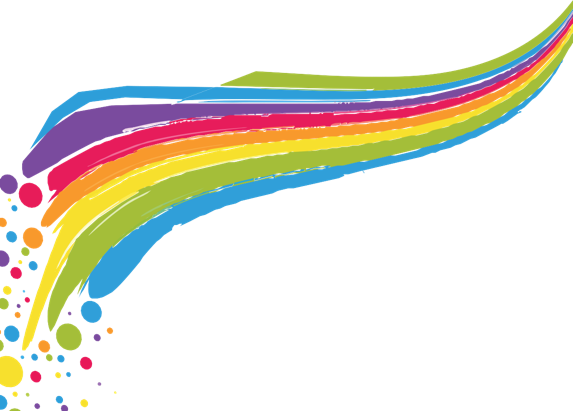 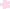 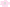 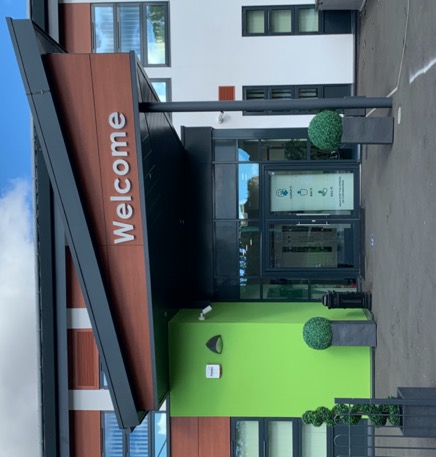 What does our school look like after lockdown?
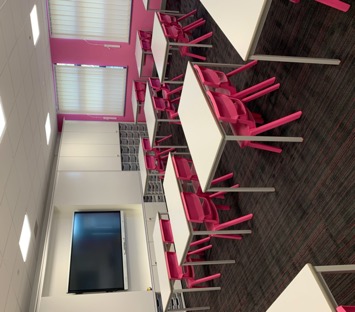 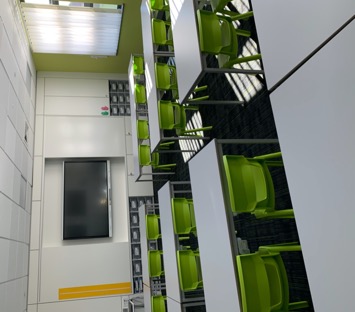 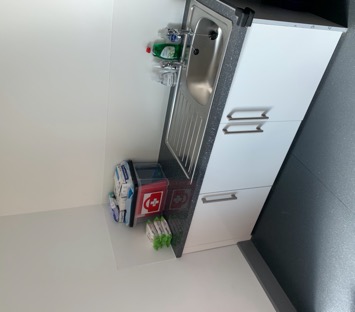 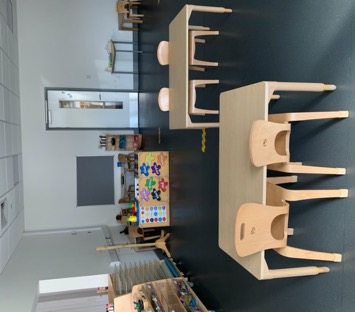 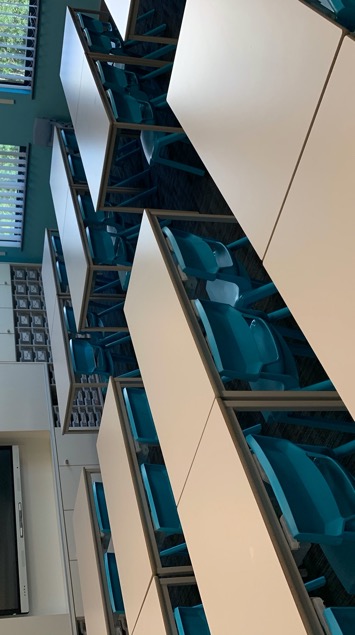 This is what some of the classrooms look like.
Tables are side by side, facing the front of the classroom.
All of the sinks have been lowered so that you have more access to wash your hands.
We have created a forest school.
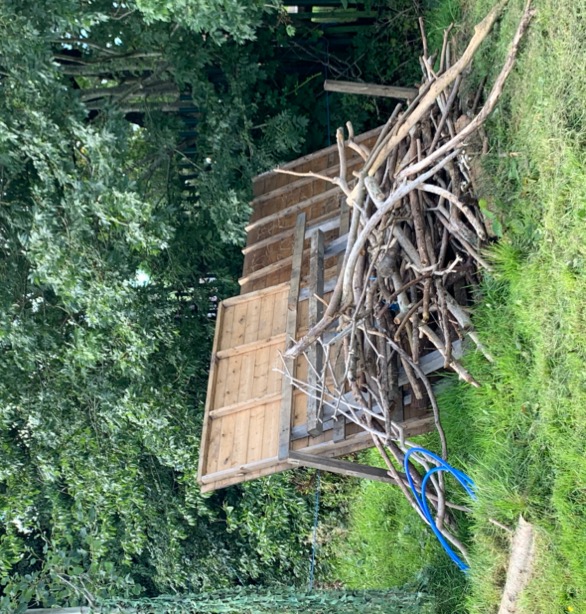 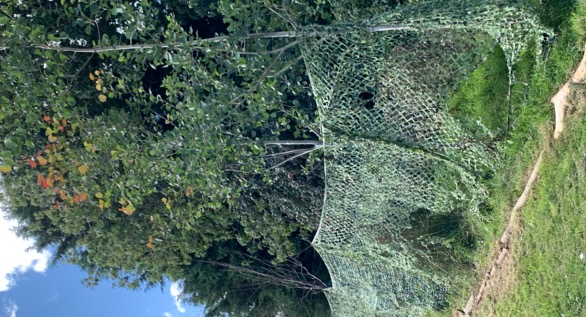 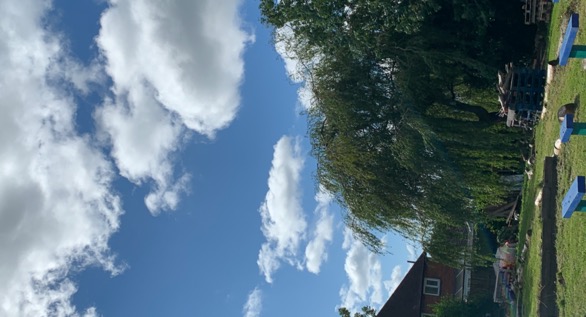 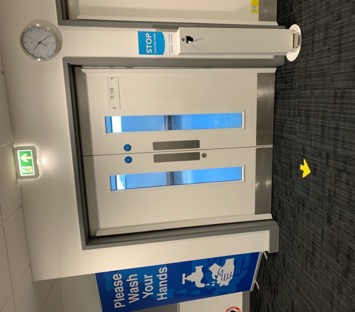 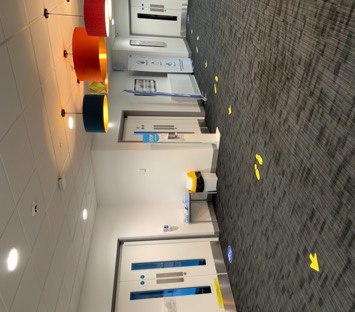 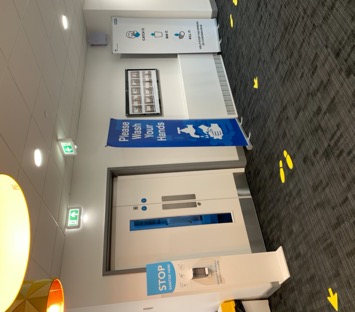 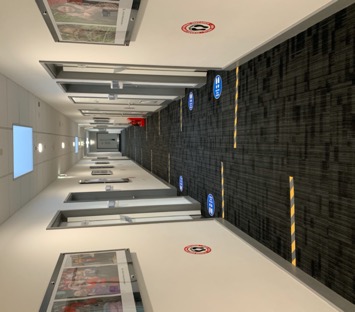 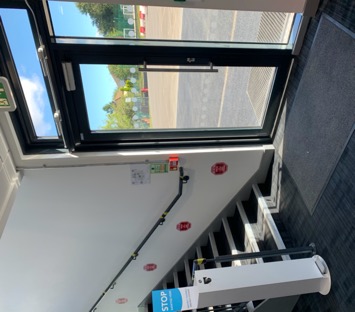 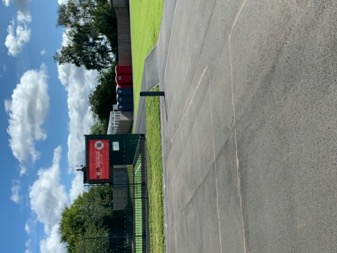 There are lots of signs in the corridors, going up  the stairs and in the playgrounds. 

There are hand sanitising stations in all of the corridors, outside of your classrooms and in the playground.

There is no furniture in the Reading Hub.
The school hall is finished, the playing field is finished and the outside toilets are finished.
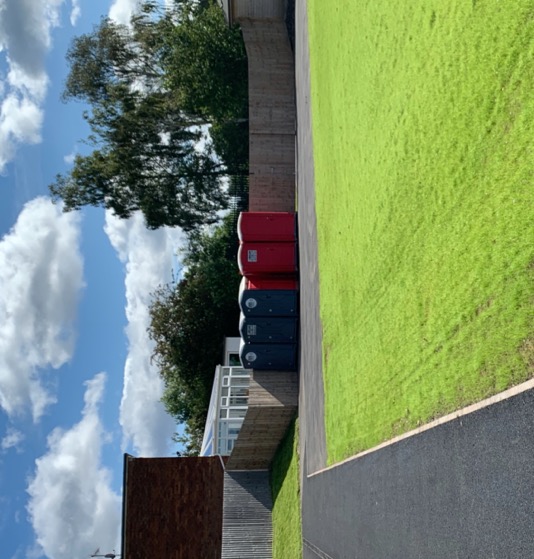 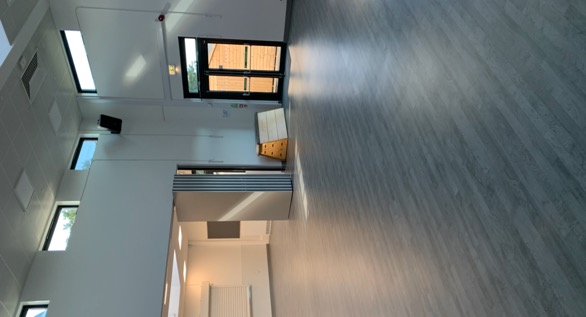 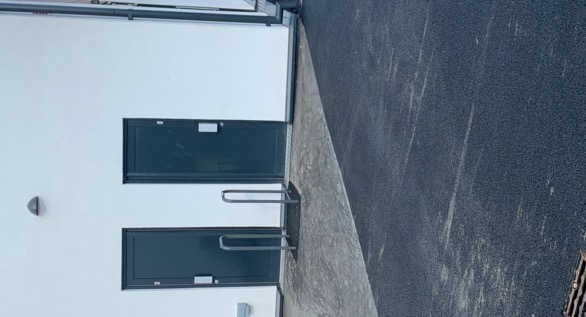 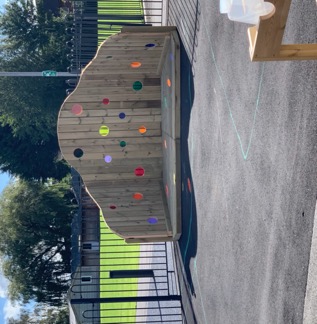 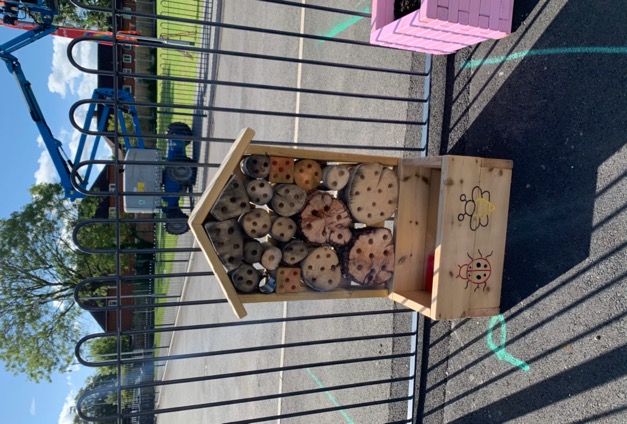 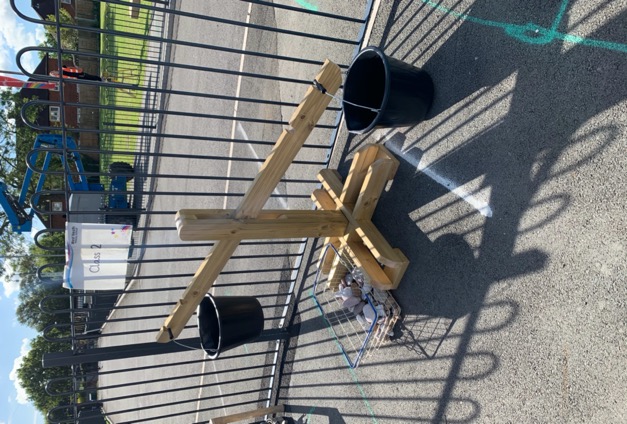 Reception Classes have lots of new equipment.
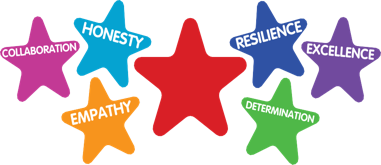 RESPECT
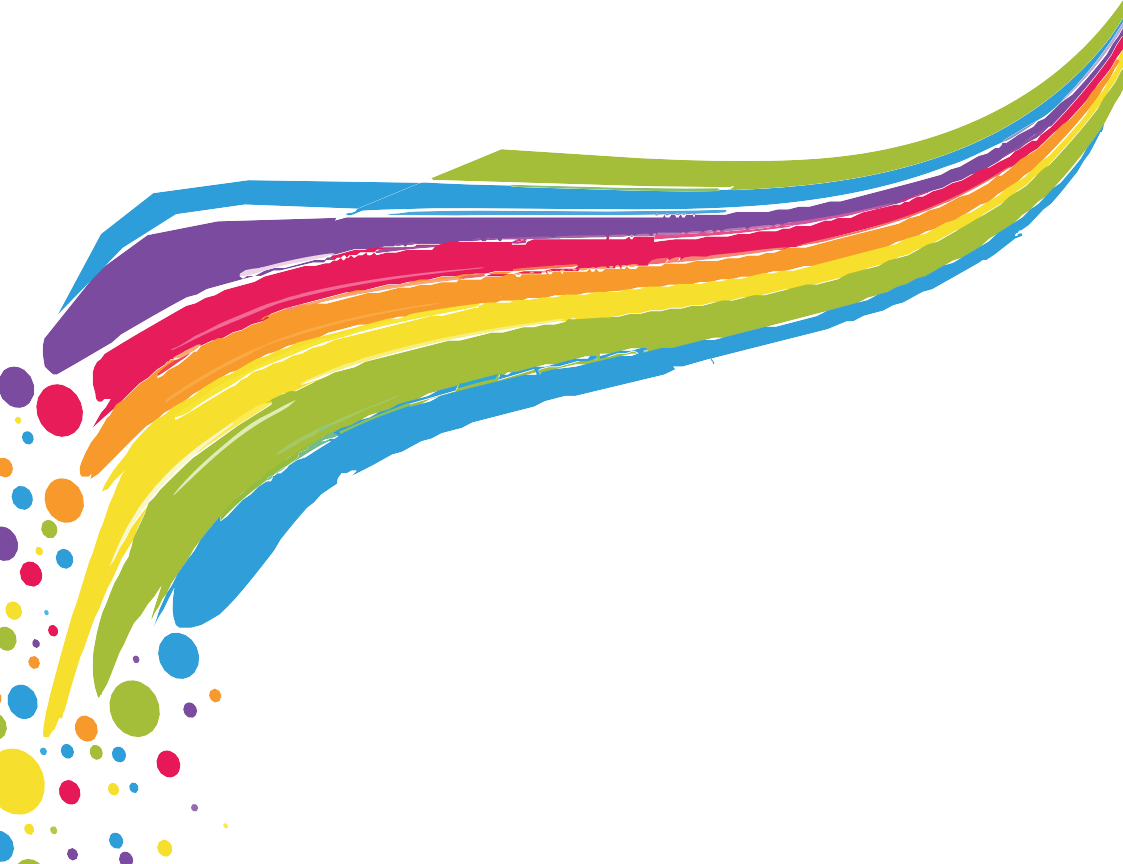 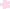 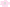 SO…all we need now is you!

See you on Thursday!